ADAUQAR
Le patrimoine bâti de Rimouski
Animateur : Michel L. Saint-Pierre
MaisonsHistorique et typologie
Source : Michel Lessard, Encyclopédie de la maison québécoise
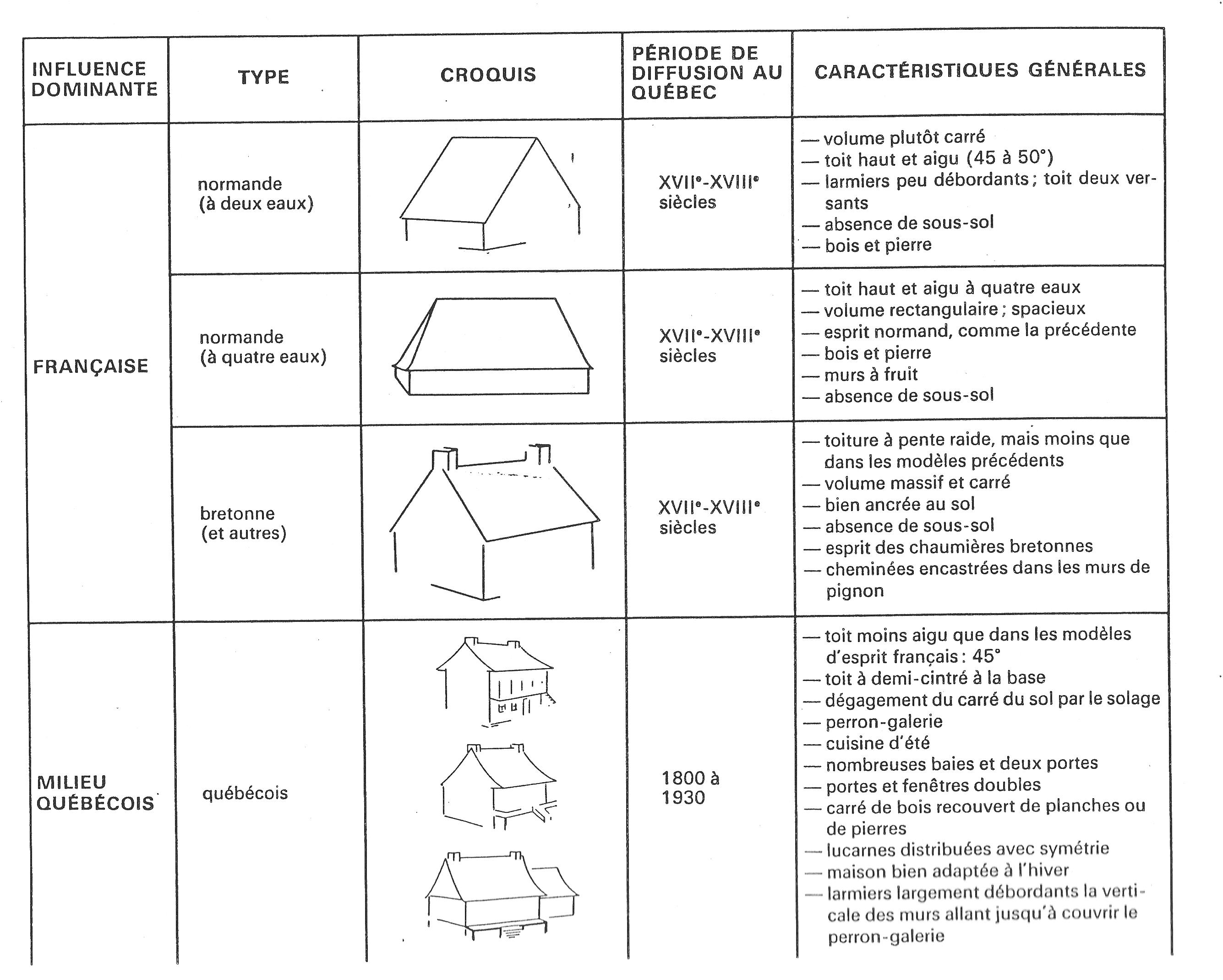 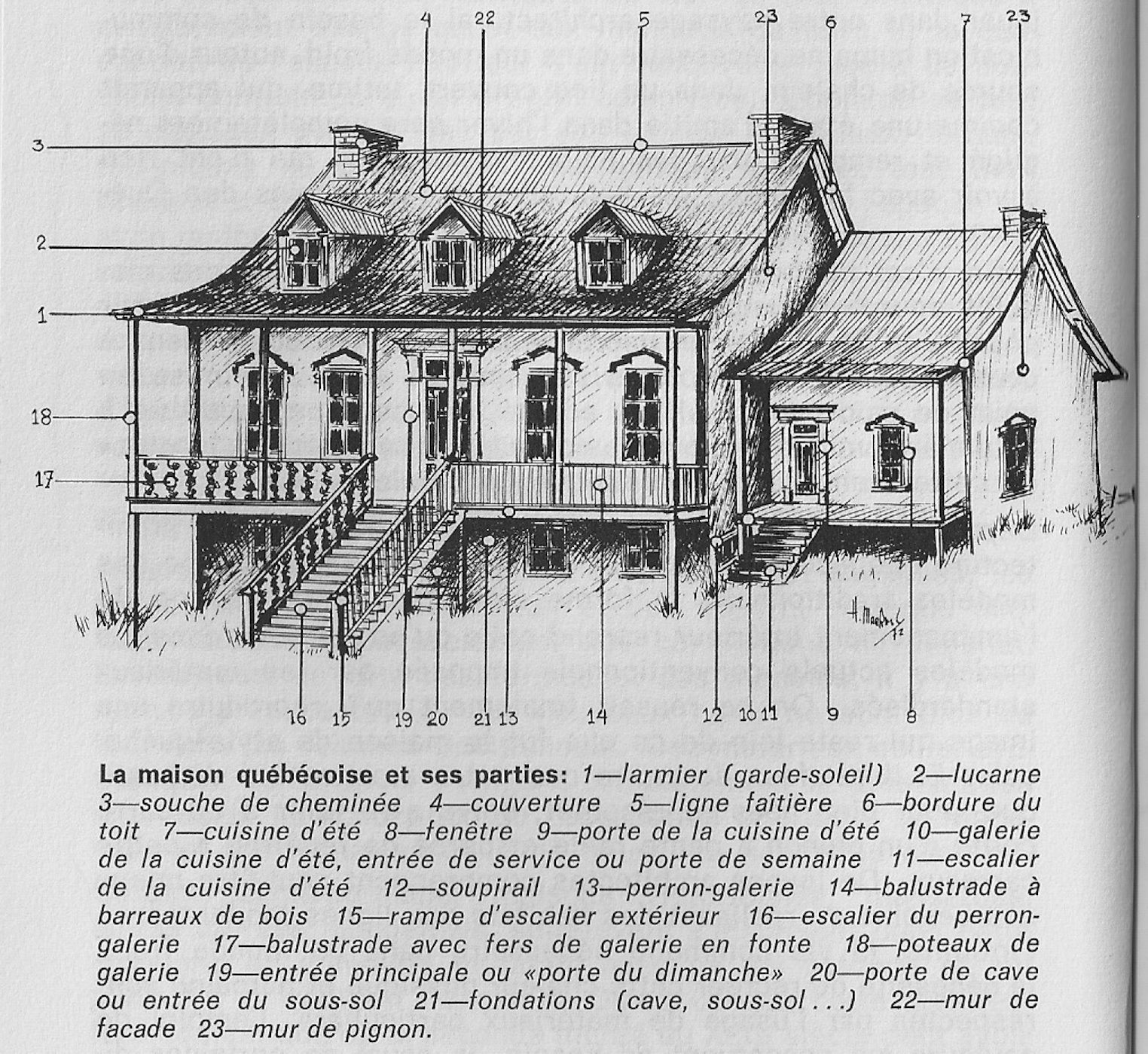 Michel Lessard.Encyclopédie de la maison québécoise,page 52
Source : Michel Lessard, Encyclopédie de la maison québécoise
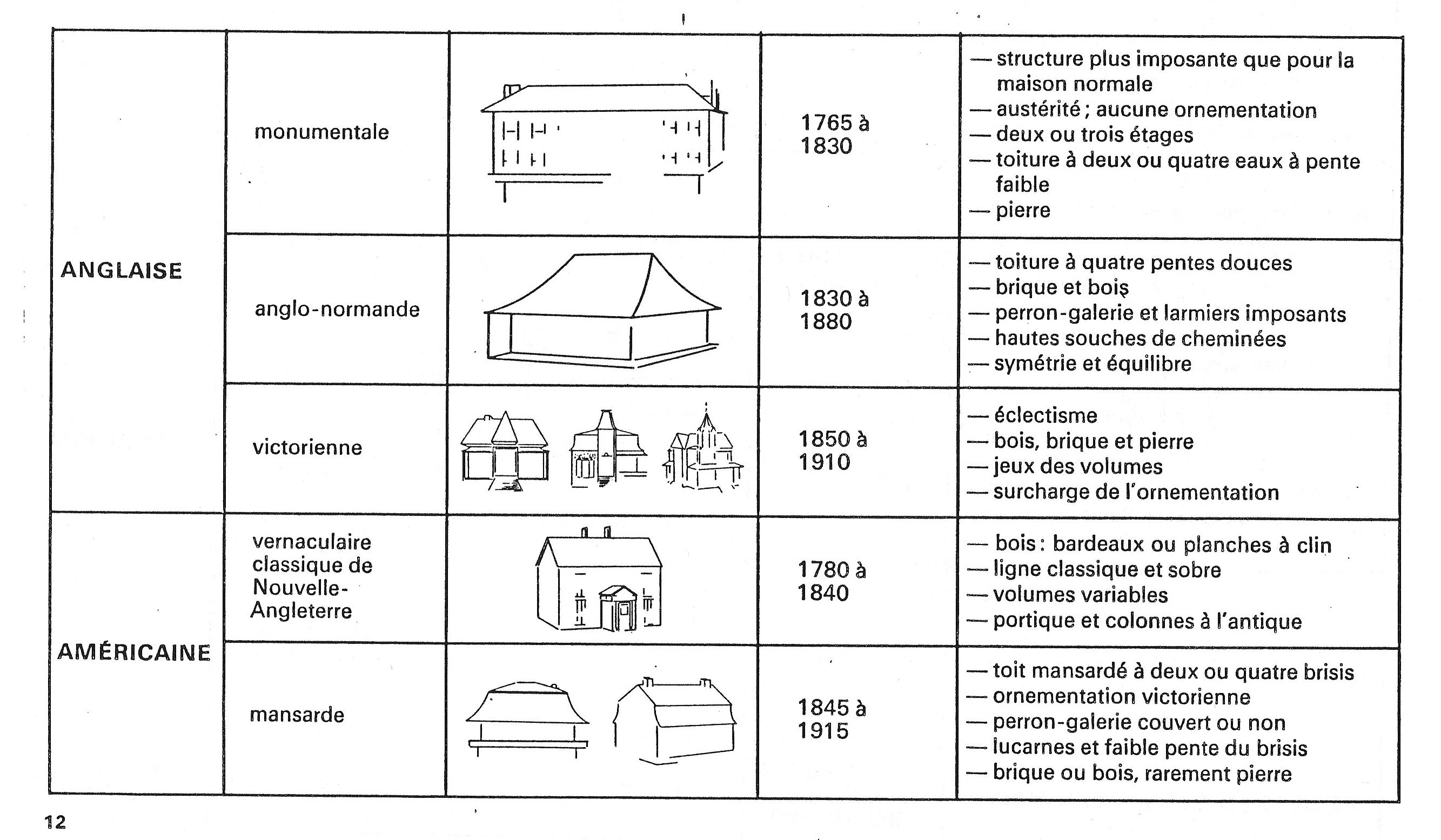 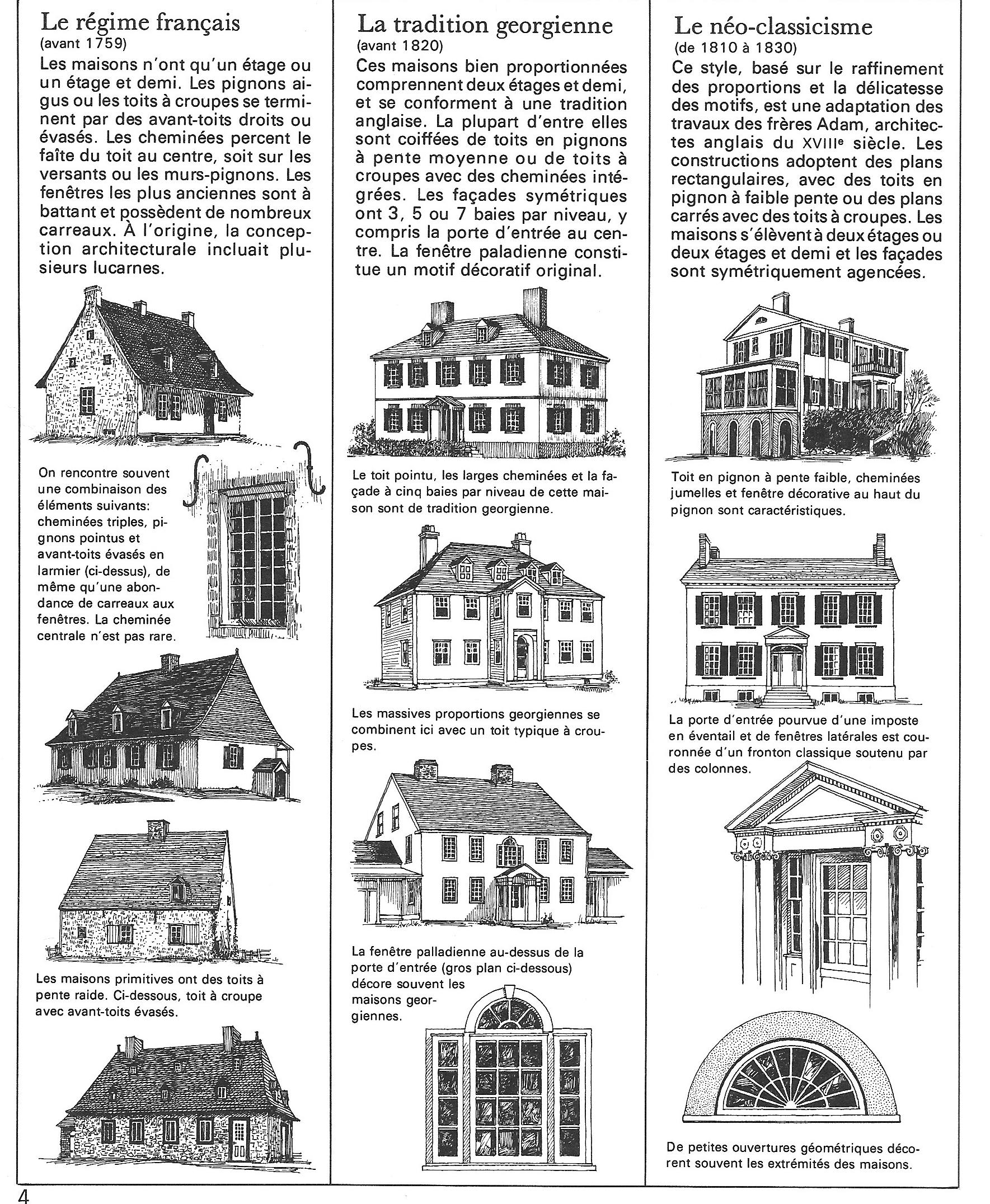 MaisonsStyles du  17e au 20e siècles
Source :
Barbara A Humphreys et Meredith Sykes, L’architecture du Canada, Sélection du Reader’s Digest, 1980.
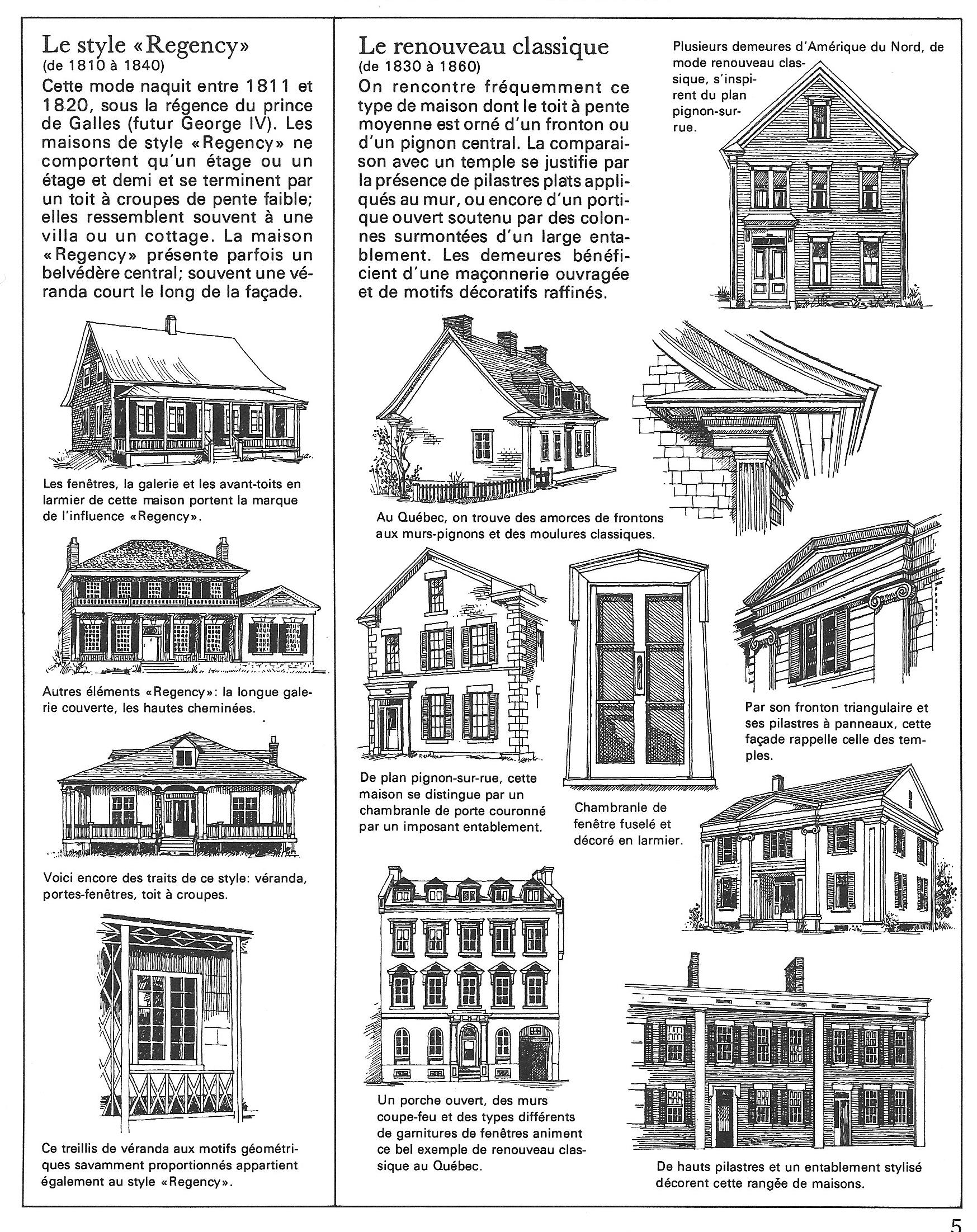 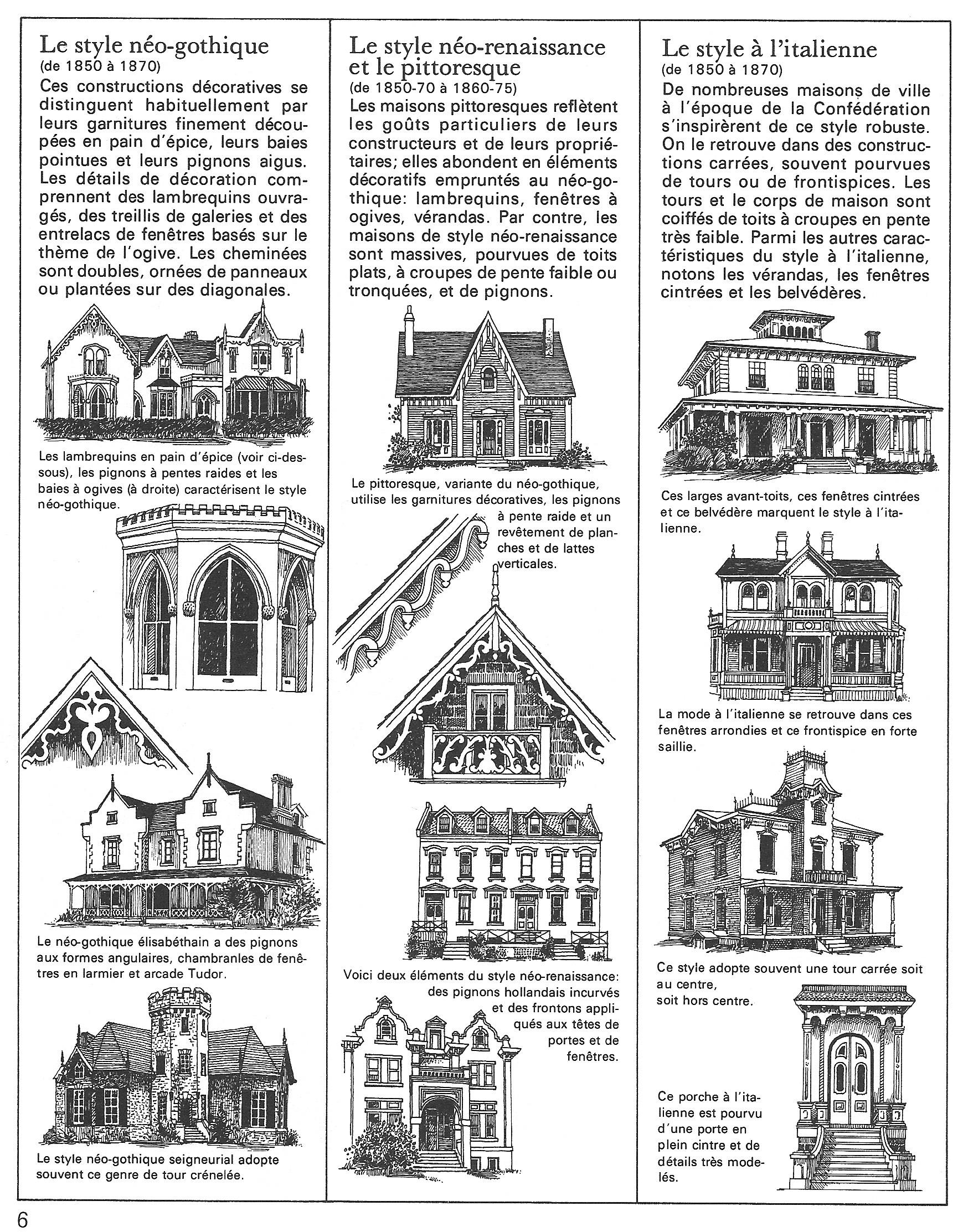 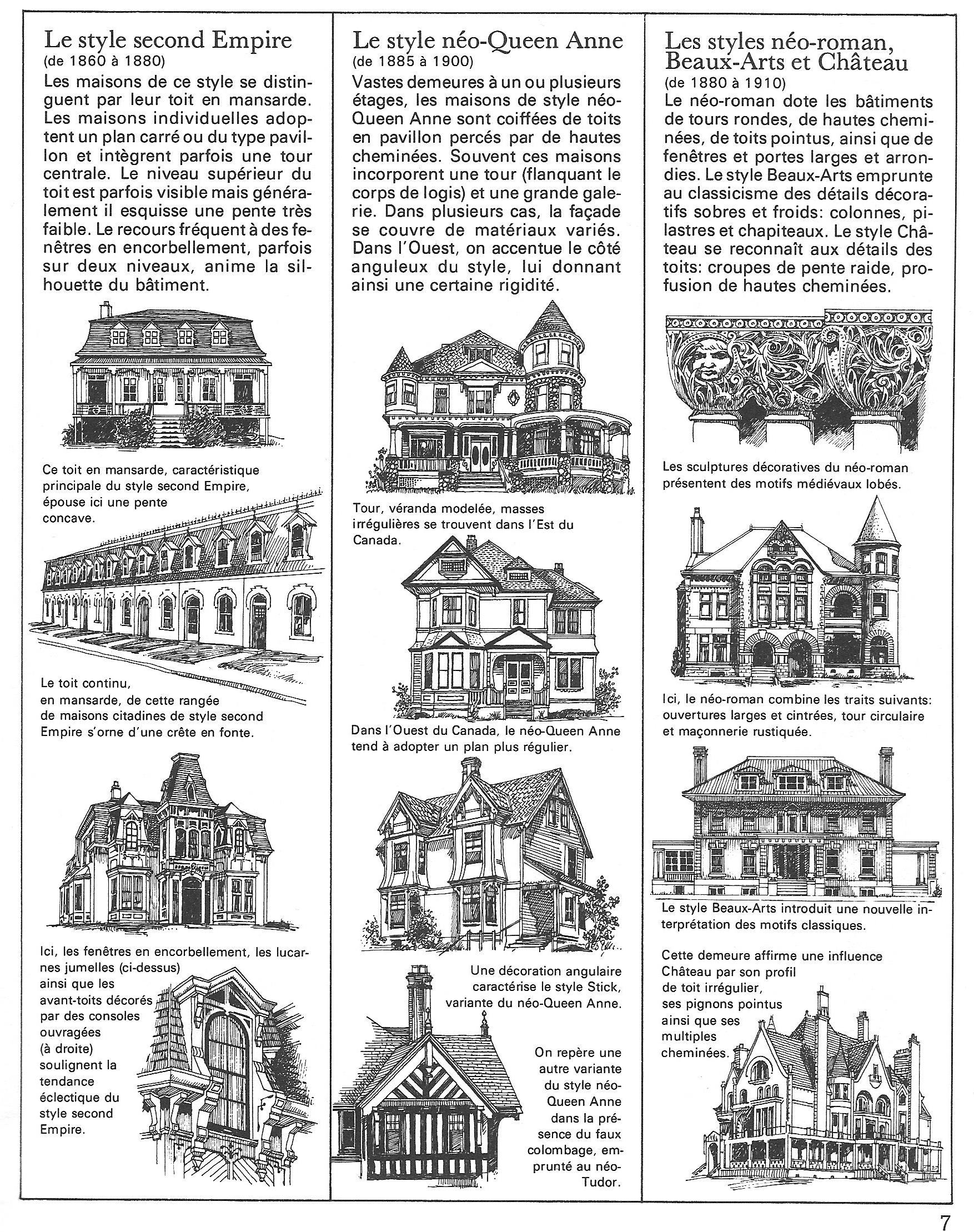 StickSource : Virginia and Lee McCalester, A Field Guide to American Houses
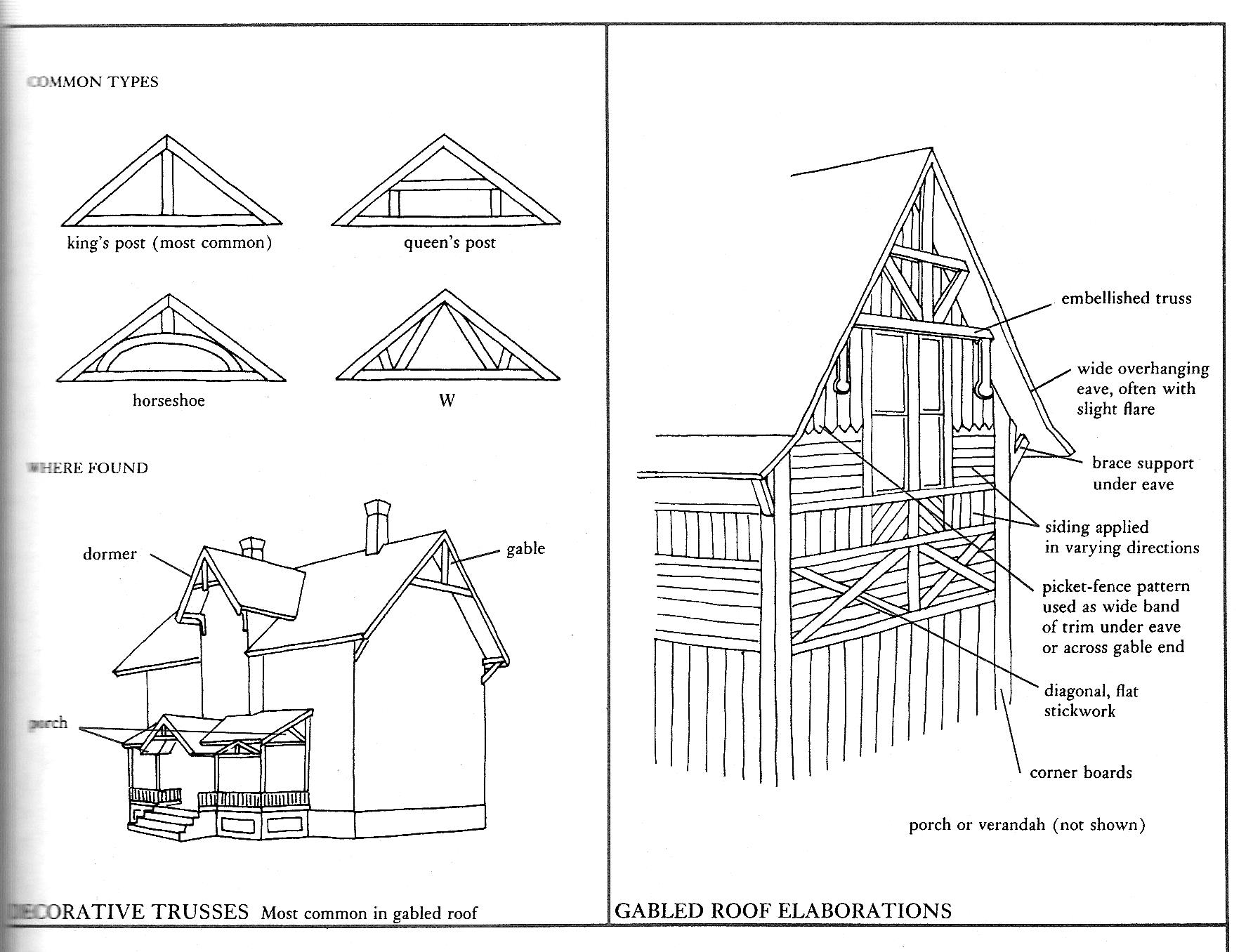 TudorSource : Virginia and Lee McCalester, A Field Guide to American Houses
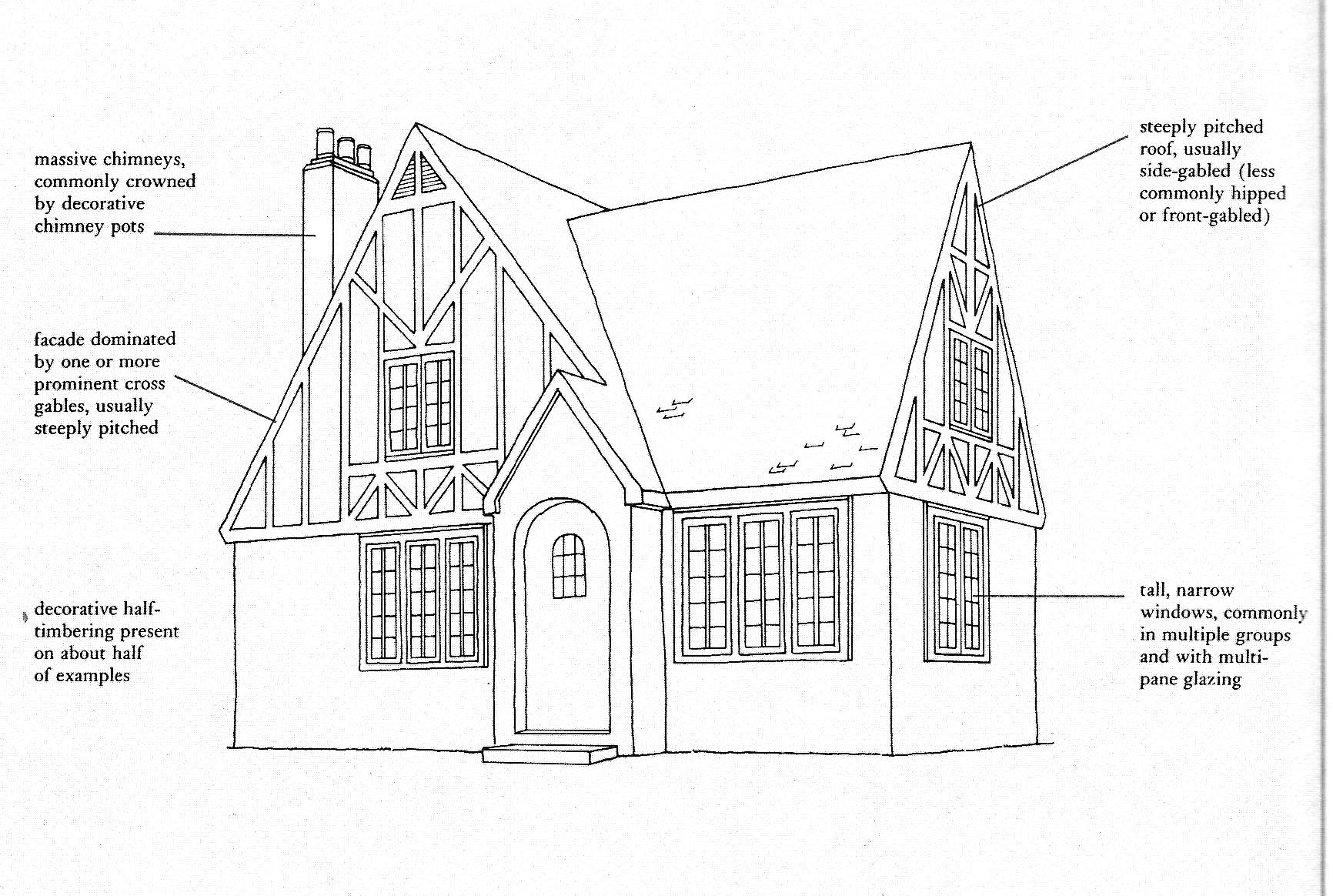 La Maison des PrairiesSource : Virginia and Lee McCalester, A Field Guide to American Houses
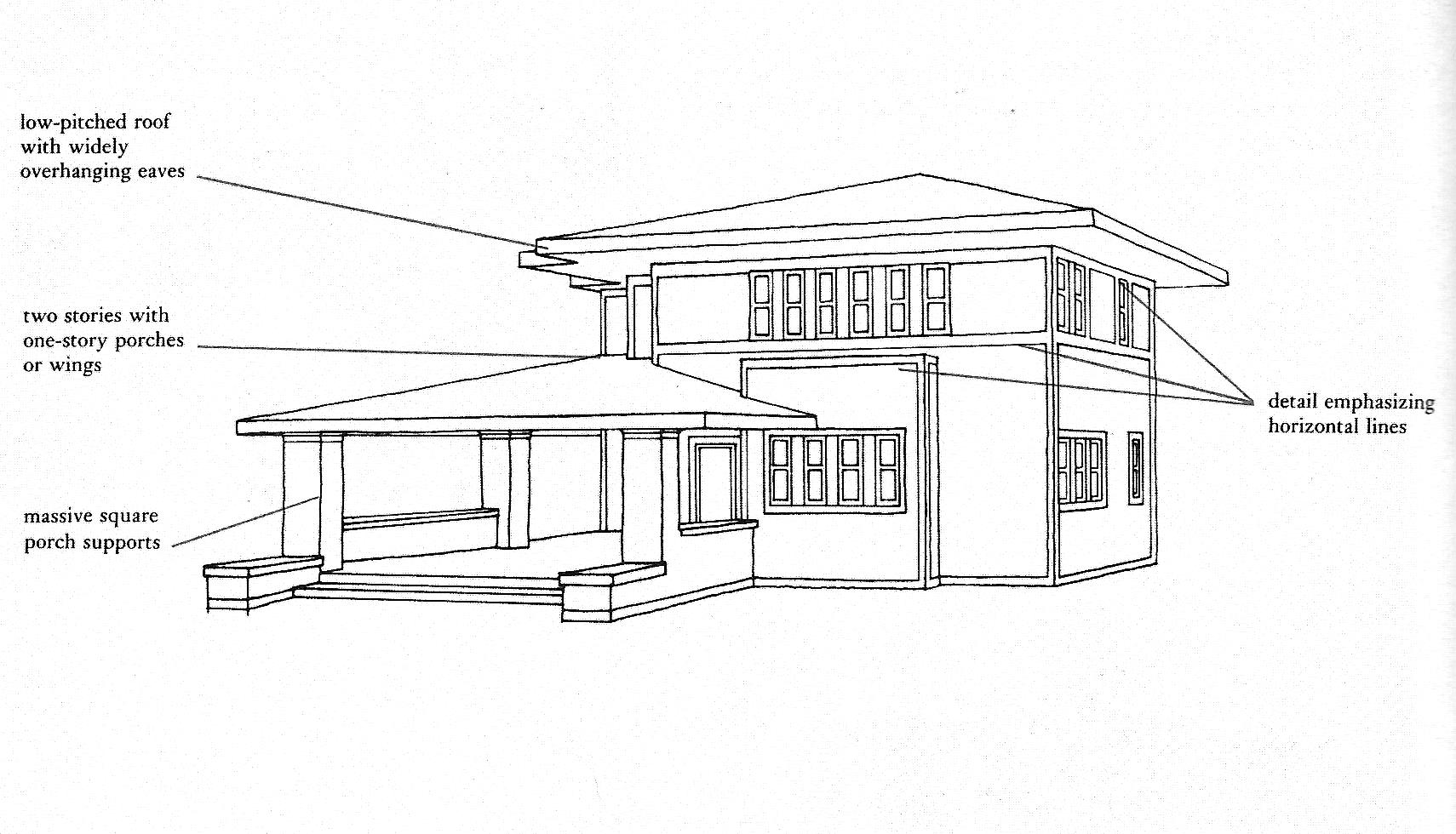 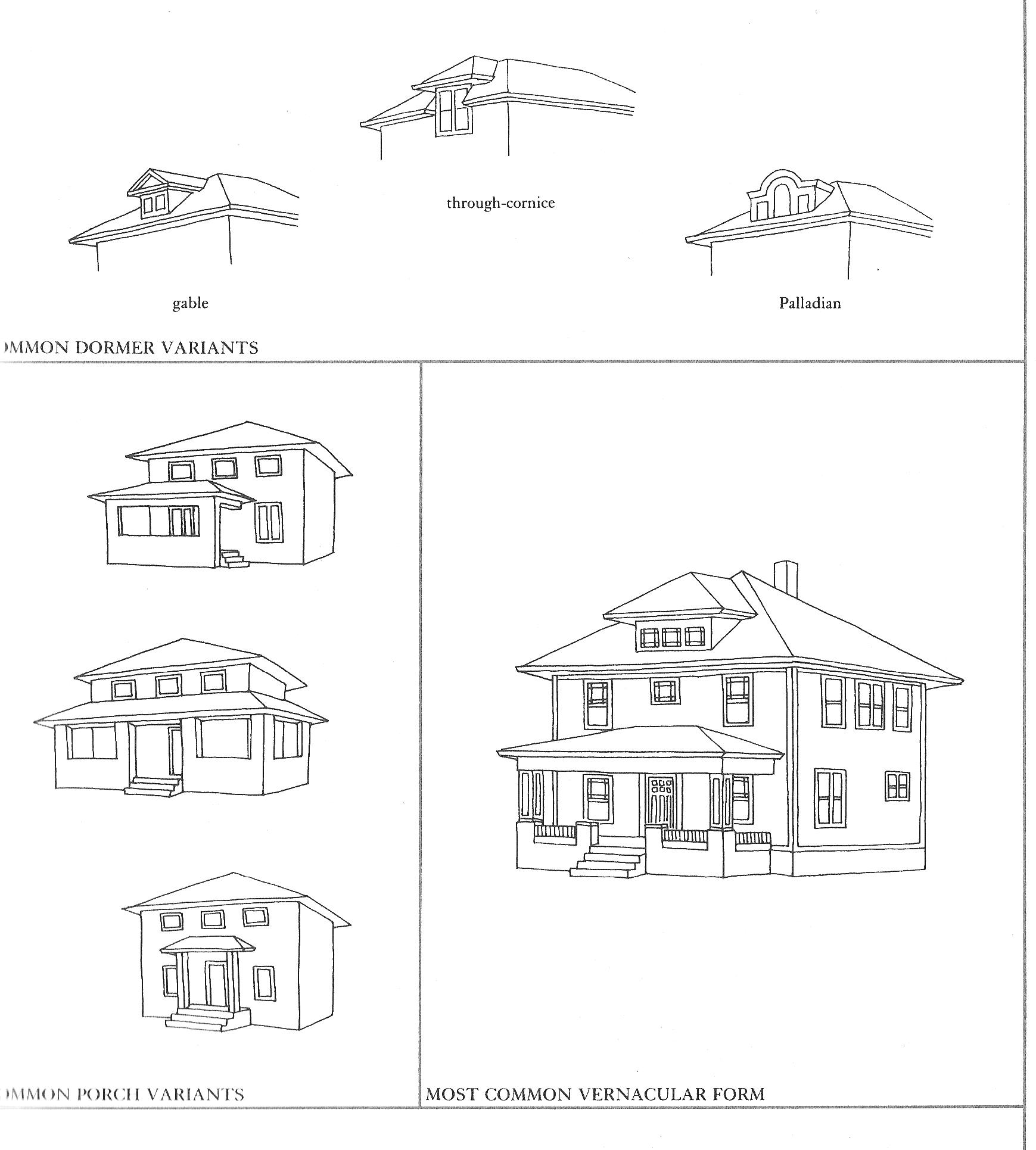 La Maison des PrairiesSource : Virginia and Lee McCalester,A Field Guide to American Houses
La Maison des PrairiesSource : Virginia and Lee McCalester, A Field Guide to American Houses
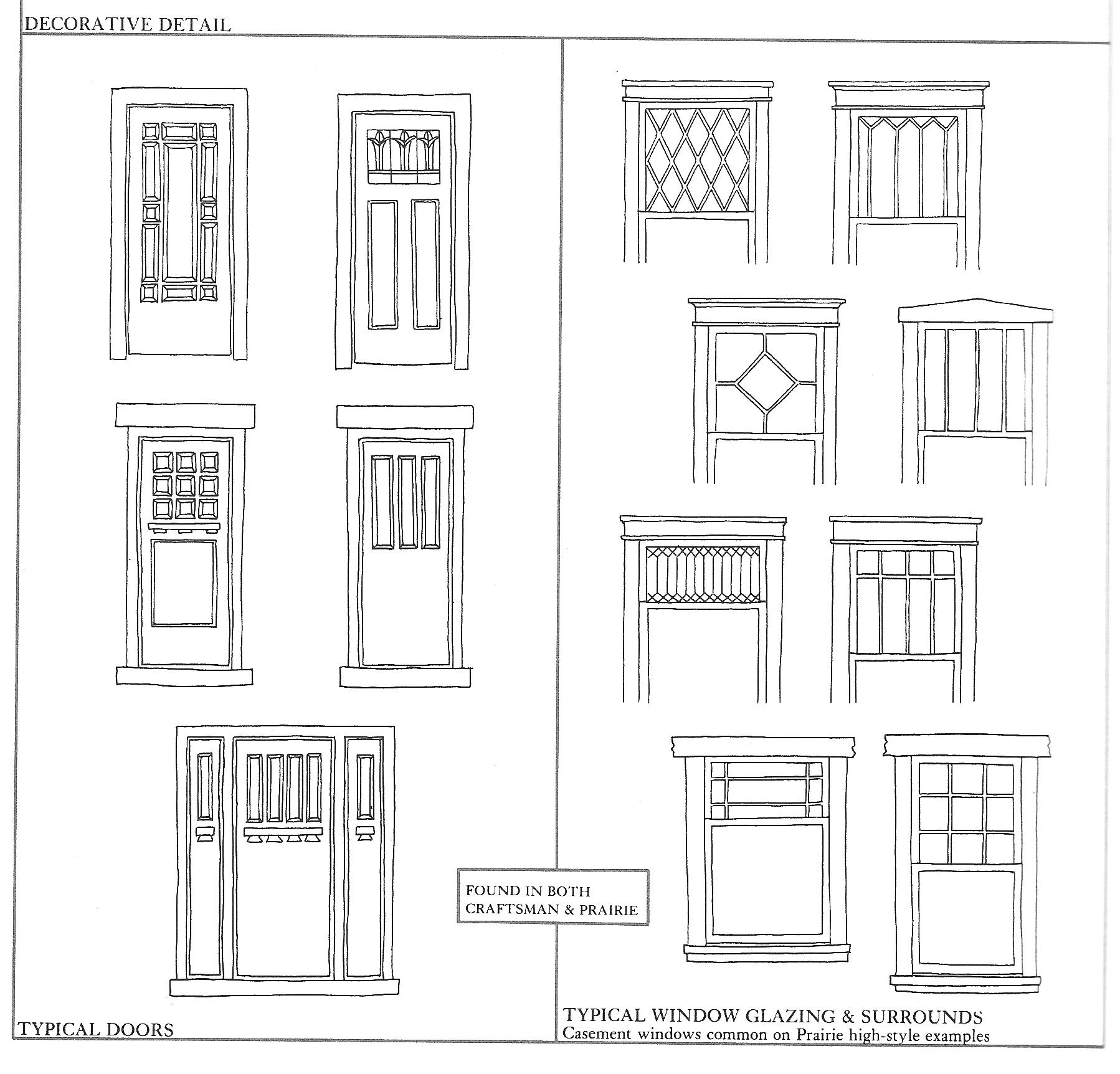 Craftsman (Artisan)
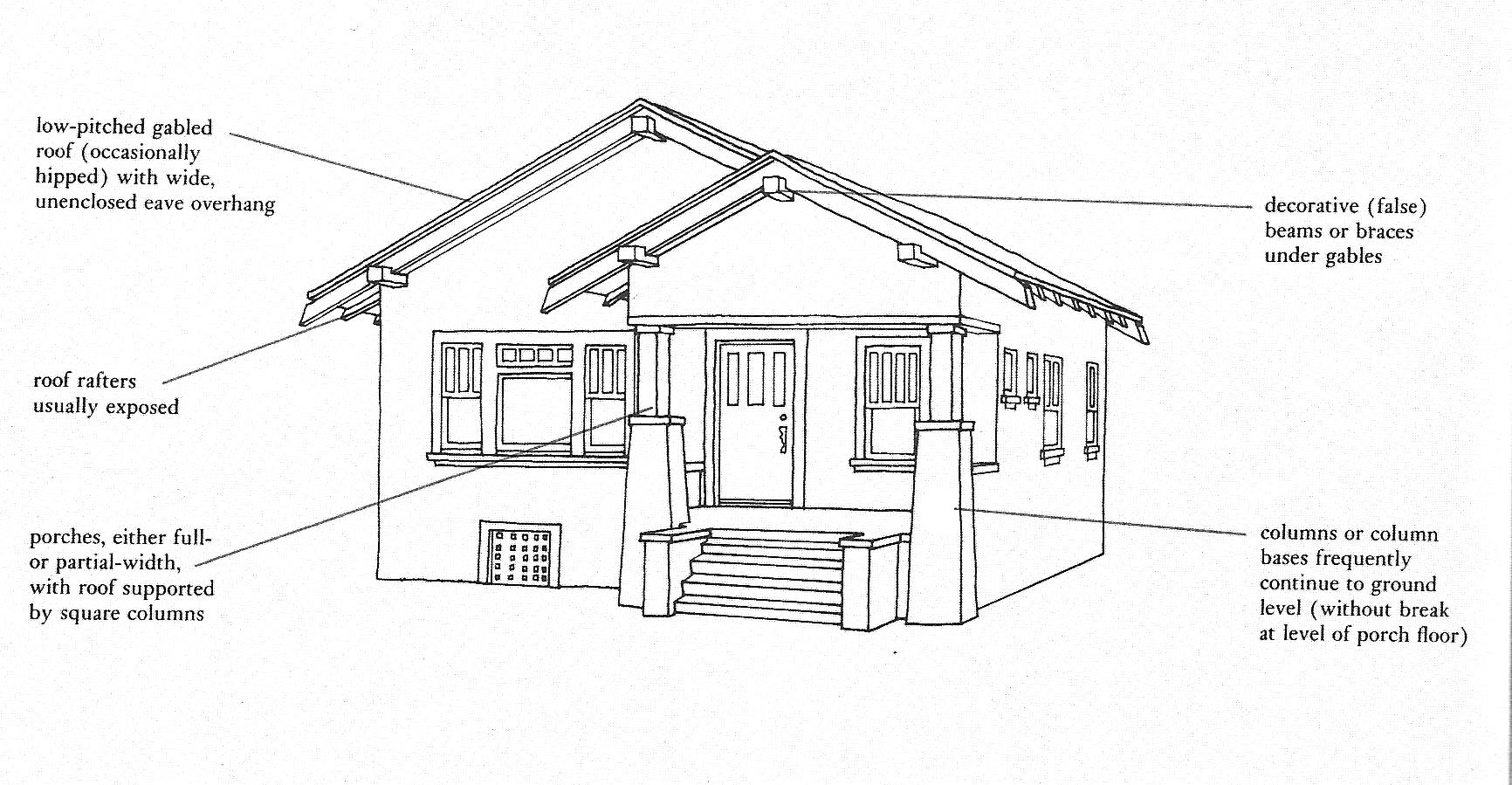 Art Moderne
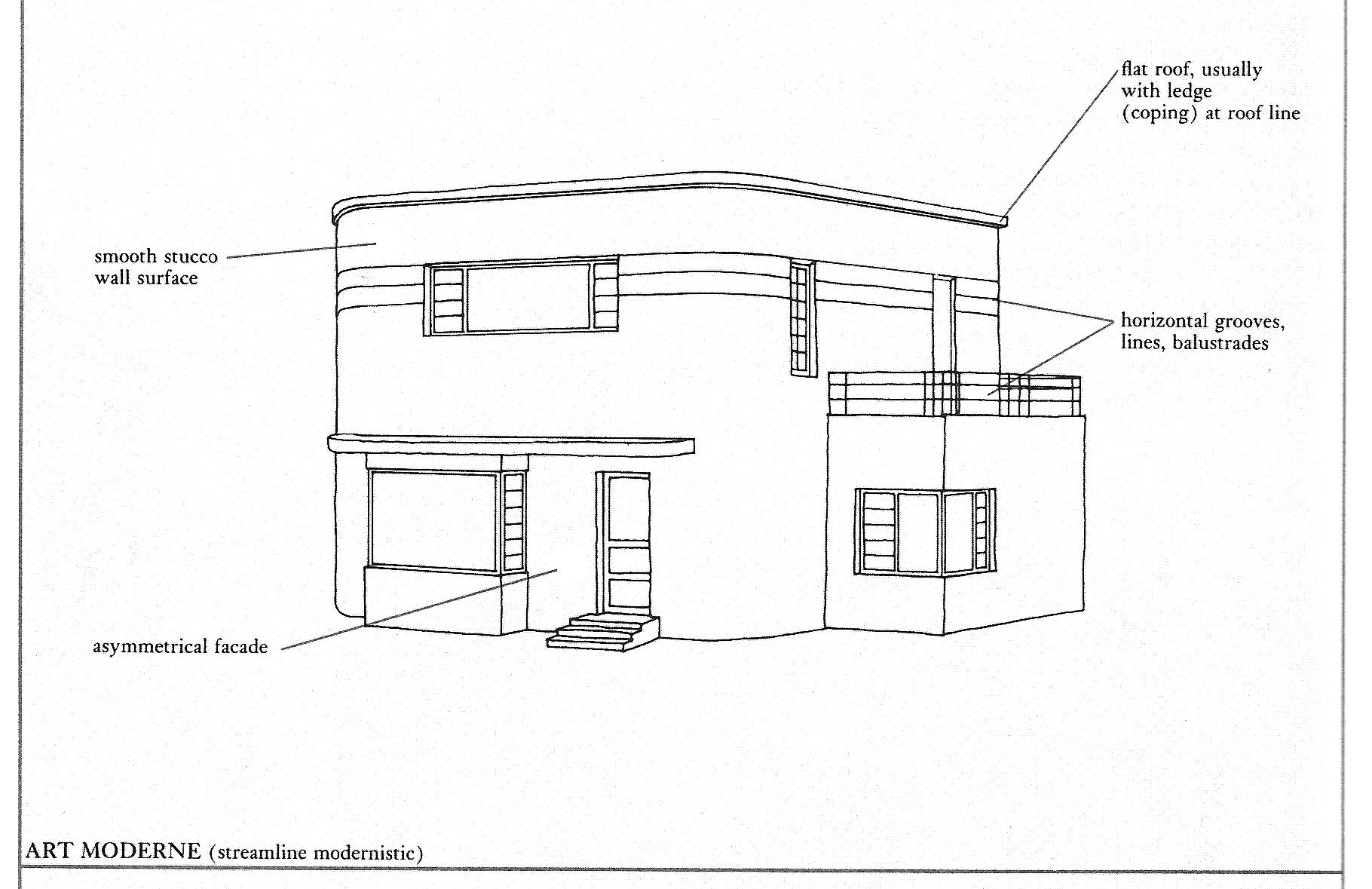 Art Déco
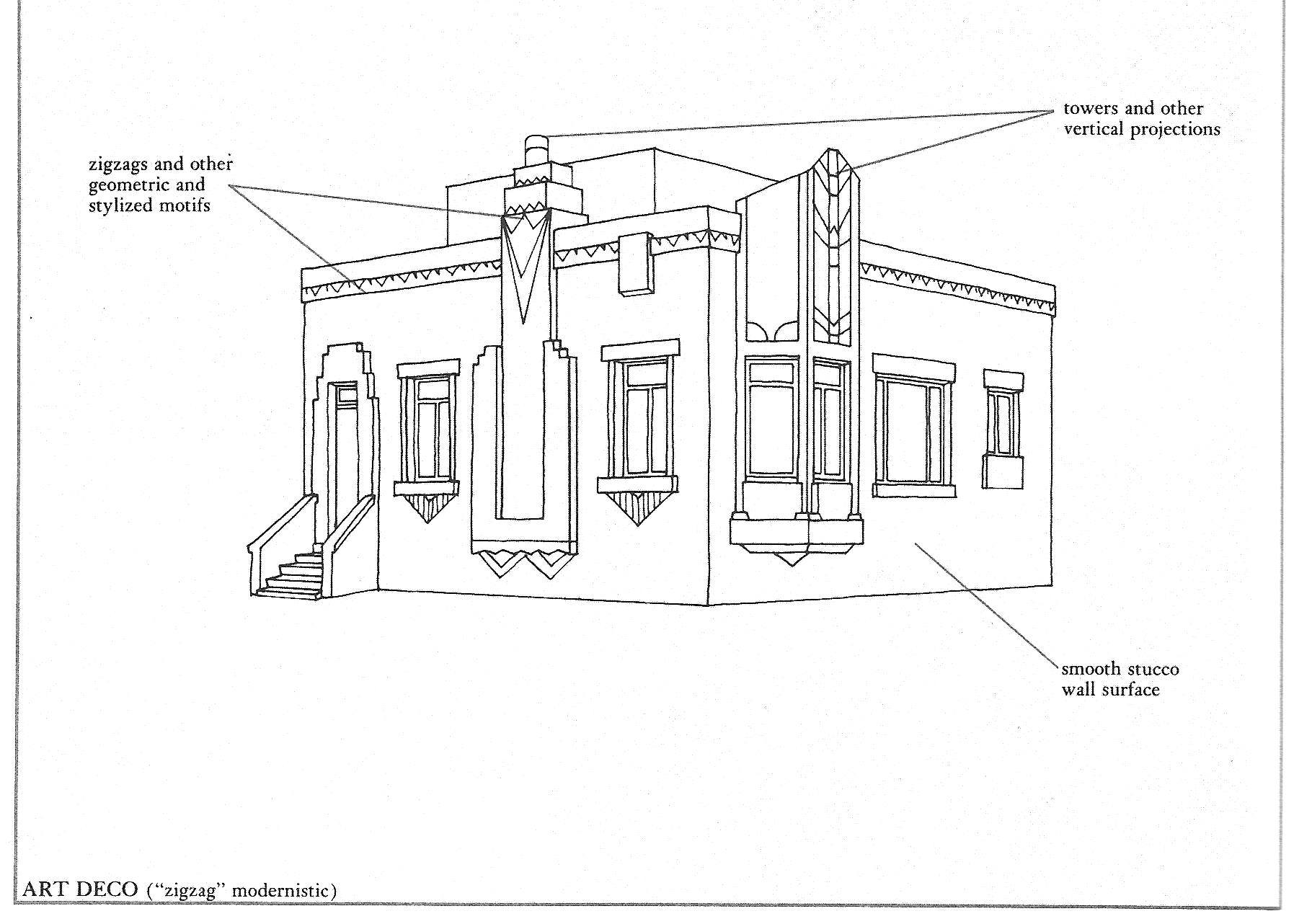 Style international
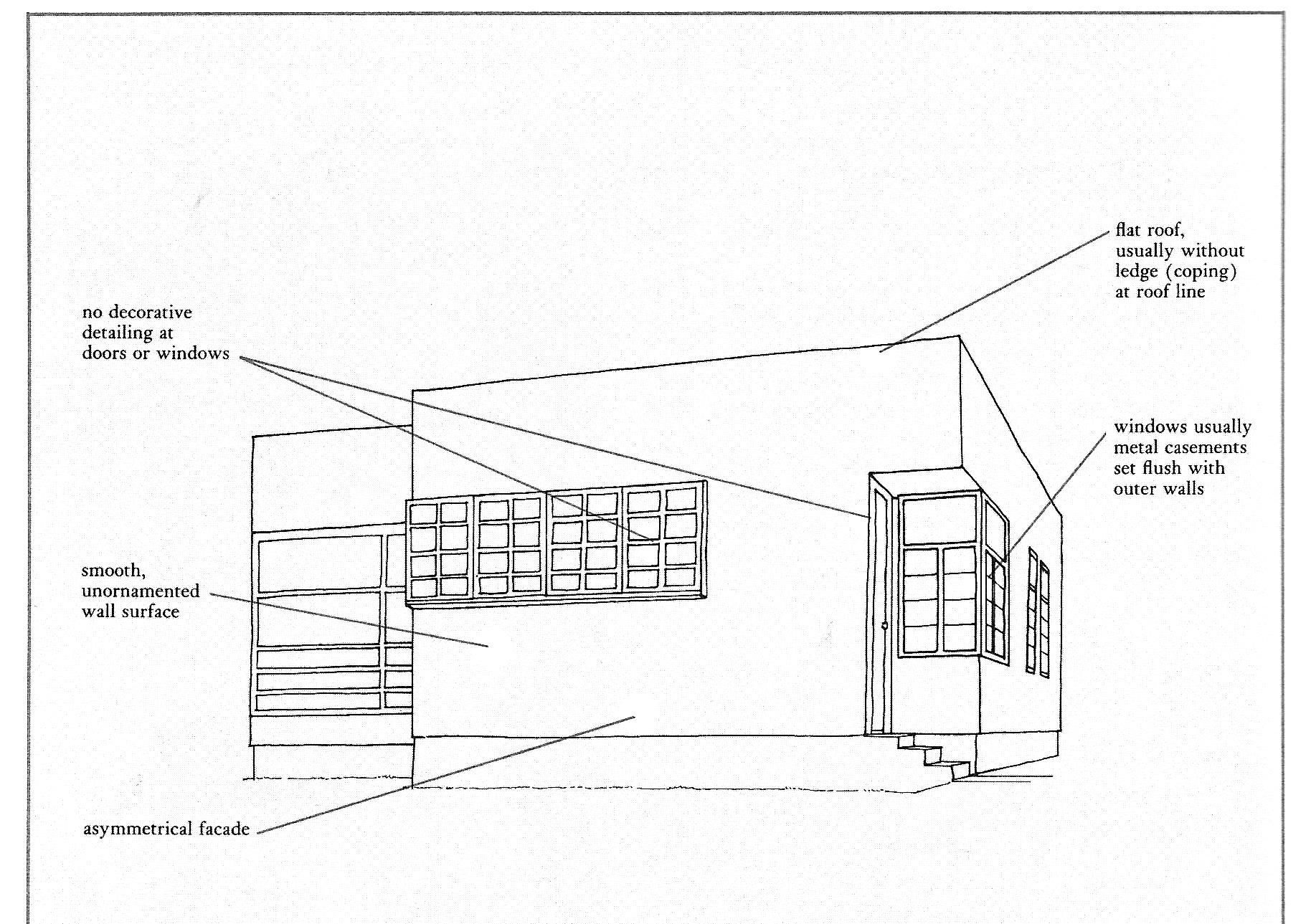 Style international
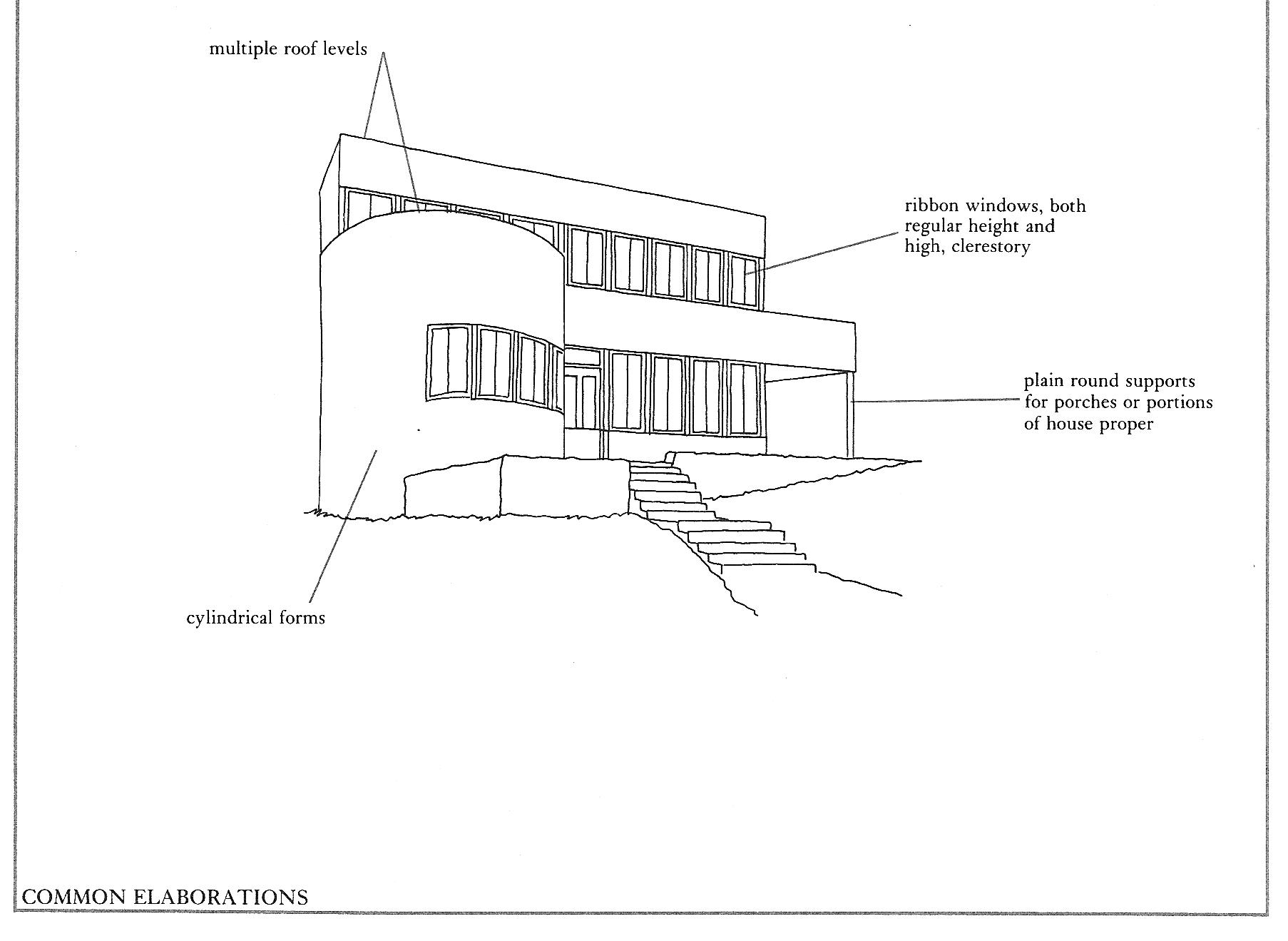 Wartime HousingProgramme d’habitation en temps de guerre
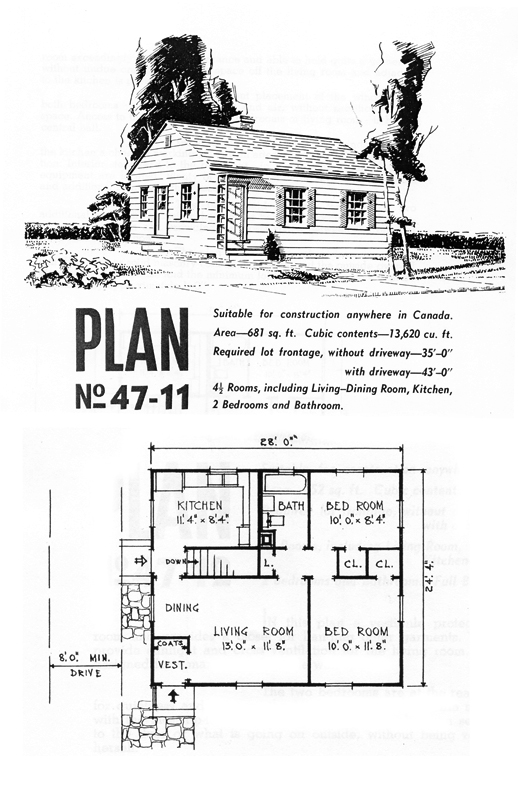 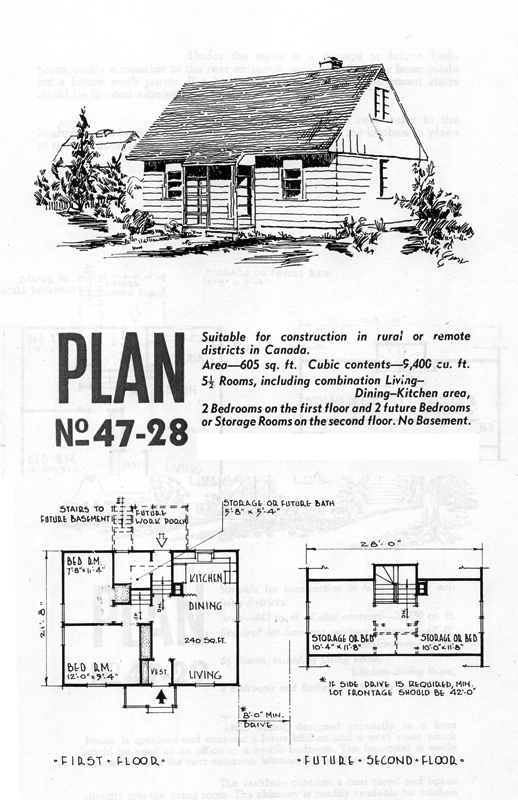 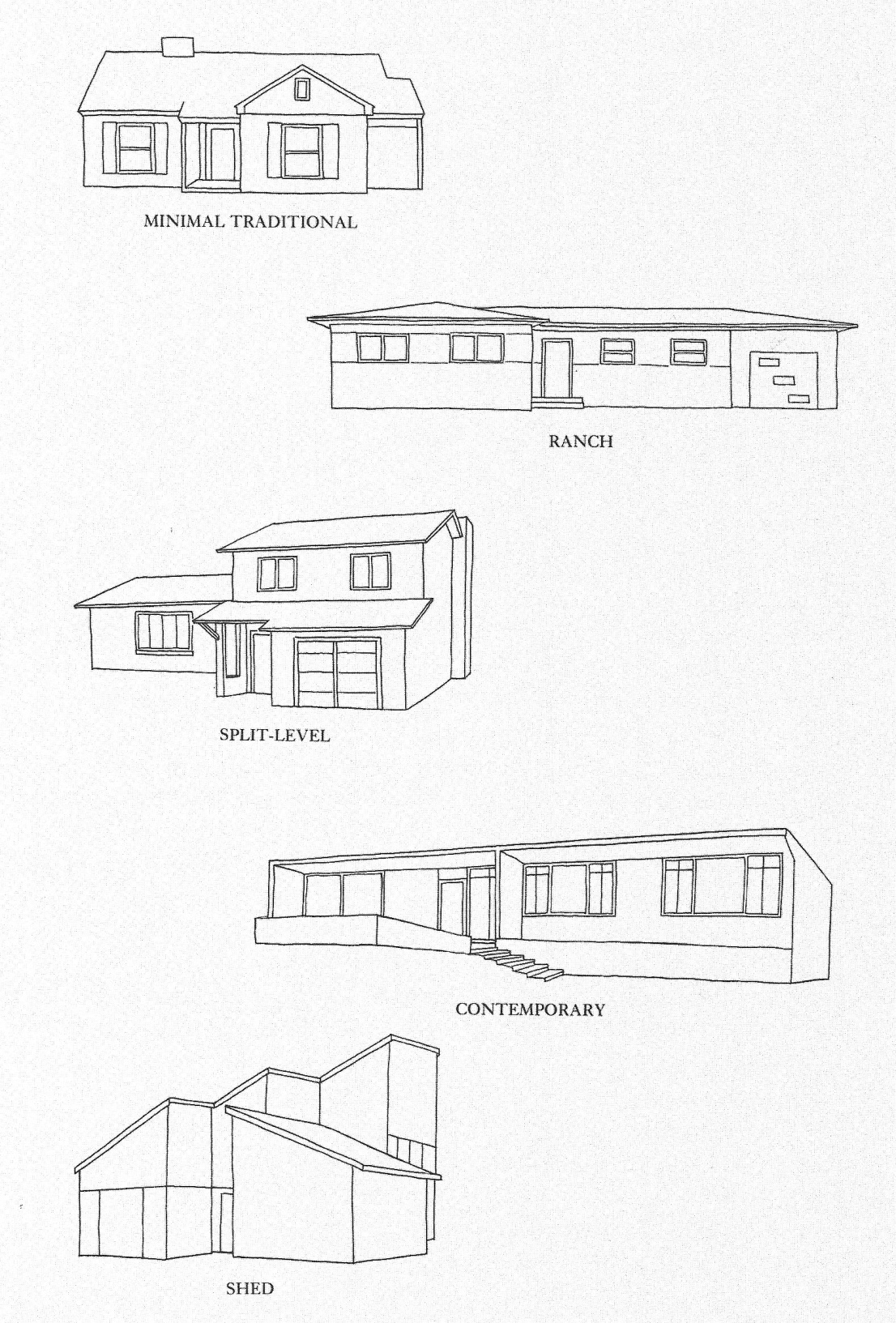 Après 1945
Modèles de la Société canadienne d’hypothèques et logement (SCHL)
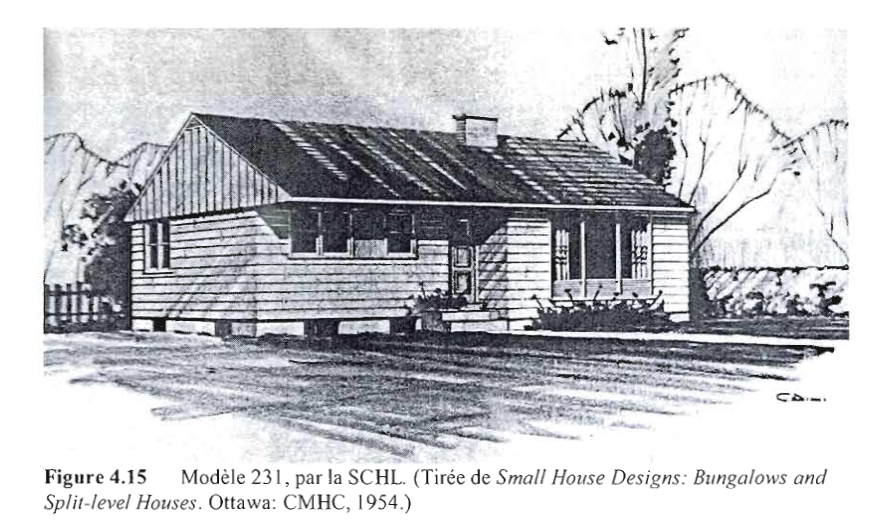 Modèles de la Société canadienne d’hypothèques et logement (SCHL)
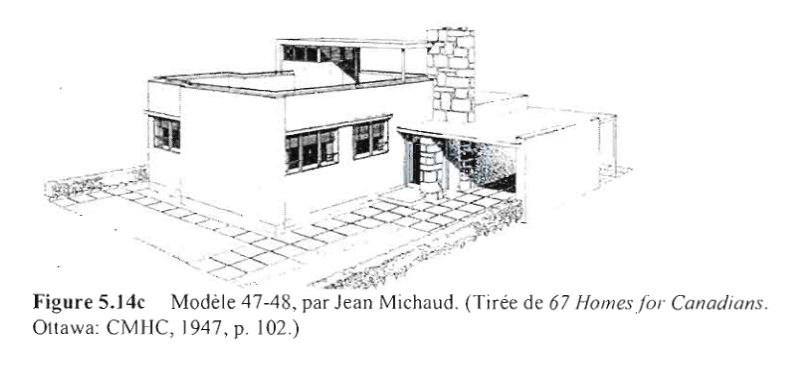 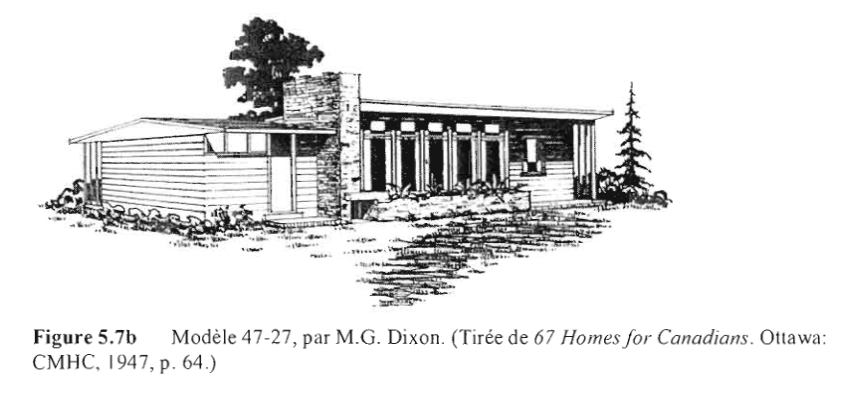 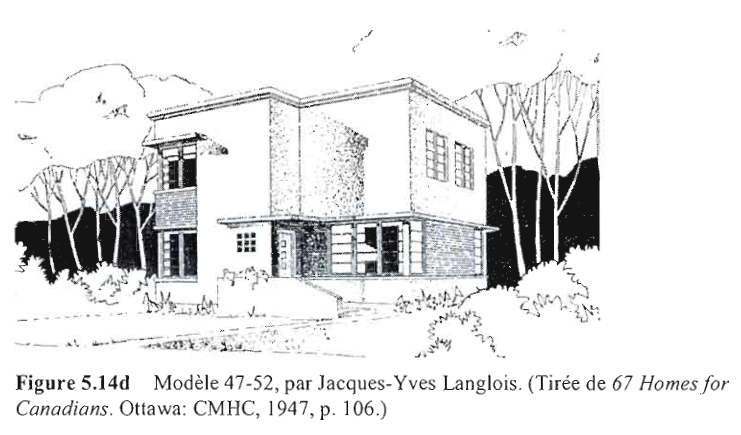 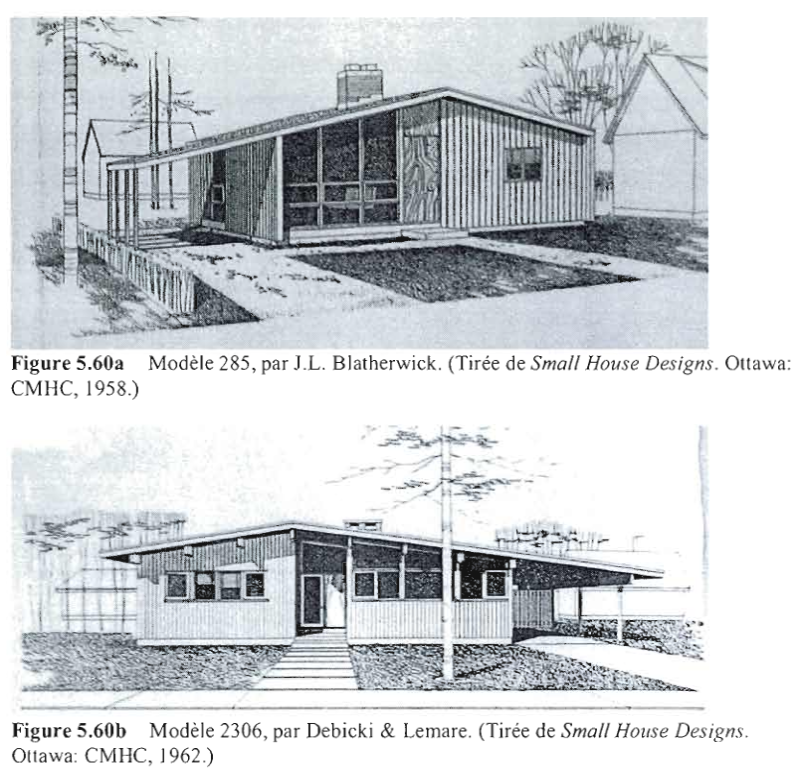 Sites web sur le patrimoine du Québec
Guide d’intervention en patrimoine bâti : 
https://www.mrcrimouskineigette.qc.ca/culture/patrimoine/fiches-dintervention-patrimoine-bati/
 
Fiches techniques d’Action Patrimoine : 
https://actionpatrimoine.ca/outils/fiches-techniques/
	
Lexique :
http://www.virtualmuseum.ca/sgc-cms/expositions-exhibitions/toit-roof/fr/lexique/index.html
 
x Architecture domestique : 
http://www.maisonlamontagne.com/sections/sections.asp?idTheme=TG03&idRamification=R00
 
Amis et propriétaires de maisons anciennes : 
http://www.maisons-anciennes.qc.ca/